LATTUS TOI Resolving Lattus Issues
Larry Kriewald
August 2015
Resolving Lattus Issues
Monitoring
Monitoring Components 
Events
Drilling down on the events
Resolving Events
Disk Auto-Decommissioning
Degraded vs. decommissioned
Multiple disks targeted for Auto-decommissioning
Current Issues
Resolving Lattus Issues
Lattus Repair Management
Object Repairs
Disk safety
Monitor Namespace Detail
Repair Object Types
Repair Components
Crawl Processing
Common Issues
Troubleshooting Repairs
Lattus Monitoring Components
Responding to Lattus Events
Monitoring Components
Remote Nodes
Management Node
Monitoring Client
Monitoring Agent
Run local on the remote node.
Updates the local DB
Monitoring threshold once every 60 seconds
Latest information from the state file.
Local Monitoring Database
Monitoring Server
Monitoring Agent
Run local on the MGMT node.
Updates the local DB
Central Monitoring Database
Local Monitoring Database
Runs the Monitoring Policy
Monitoring Components
Is the monitoring agent stopped or in a failed state?
What is the first step?
Monitoring Logs
Log Files:/opt/qbase3/var/log/monitoring/mointor.log
State File: /opt/qbase3/var/db/monitoring/<guid>_statefile.dat
Related Logs:
/opt/qbase3/var/log/rsync/rsync.log
Monitoring Components
Monitoring Agent
Each monitoring cycle is 60 seconds by default.
Monitoring Agent evaluates the /var/log/syslog for new events.
Monitoring Agent evaluates the /var/log/dmesg
Monitoring Agent evaluates the /var/log/kern.log for new events.
What other things are being checked?
Polls the blockstore blacklists
Each blockstore is evaluated every 30 seconds for a blacklist events. 
Updates the local DB with current information that has changed since the last monitoring agent cycle.
Monitoring Components
Monitoring Policy
Polls each local Database
Collects the Aggregated Storage Pool Statics
Capacity raw vs. used
Optimal Disk Safety 
Collects the Aggregated Blacklist information
Responsible to generate the Blacklist statics
Network errors
Disk errors, I/O
Check the current status of each remote node, by polling the monitoring agent.
Pulls new data from each Local DB and does a PUSH to the Central Monitoring Database from each node.
Monitoring Live  Systems Components
The monitoring agent is responsible for monitoring each node and provide current status in the CMC.
The CMC node view detail will provide: 
CPU
Network
Storage Node Block Store status
The CMC Monitoring Graphs will provide:
CPU usage and load over the last 24 period
Memory usage over the last 24 period.
Swap usage over the last 24 period.
Network usage over the last 24 period.
Disk partition usage over the last 24 period.
Metastore usage over the last 24 period. (controllers)
Monitoring Live Storage Pool data
The monitoring agent is responsible for monitoring the Storage Pool and provide current status in the CMC.
The dashboard shows the Worst Case Overall Disk Safety, but does not show the details for each policy when multiple storage policies exist.
The Storage Policy will show the specific details of the configured policies:
Which storage policy is the default policy of AXR and/or S3. 
Which storage policy also has a full copy of small files, if small file support is active. 
The chosen spread width and safety for each policy.
Monitoring Live Storage Policy
The Storage Policy will show the specific details of the configured policies:
The chosen safety strategy for each policy. 
The chosen maximum superblock size (in bytes, not in MiB). 
The lowest disk safety an object has on that policy. 
The number of objects with a lower disk safety than the desired safety (percentage). This is not necessarily the lowest disk safety. 
In most cases the CMC is not current with its contained data and the data is often stale, which could be lagging behind 5 min to 1 hr., depending to system load.
Run q.dss.manage.monitorStoragePool()
Monitoring Jobs running past the interval
Monitoring Policy Interval
Some monitoring jobs run past the monitoring interval. For these types of jobs you may see the jobs not making much progress.
To identify what state the job is in will take steps beyond the CMC.
Identify the job and hand viewing of related logs files will be needed.
Lattus Monitoring Events
Responding to Lattus Events
Monitoring Events
Event Overview
There are 2 category of events
Live Events
Pending (All Past) Events
Live Events vs. Pending Past Events
A  Event will remain in the Live events on these conditions:
If the event is still detected and applicable.
If the event is no longer detected beyond 2 monitoring intervals.
 If the event is no longer detected longer than 2,000 seconds if it does not apply to the monitoring interval.
Monitoring Events
Event Overview
There are 4 different Event Severities
Informational – No required action needed.
Warning – An Issue has been detected, No impact to data is expected, no impact to availability to resolve.
Error – Hardware/Software component is failing and require attention as soon as possible. 
Critical -  A issue that could cause customer impact to service and availability.
Monitoring Severities
Event Severities
Informational 

Warning 

Error 

Critical
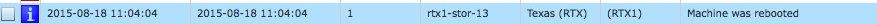 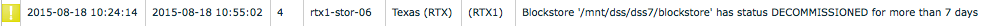 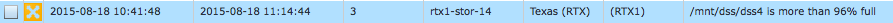 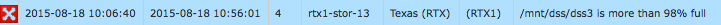 Event Viewer
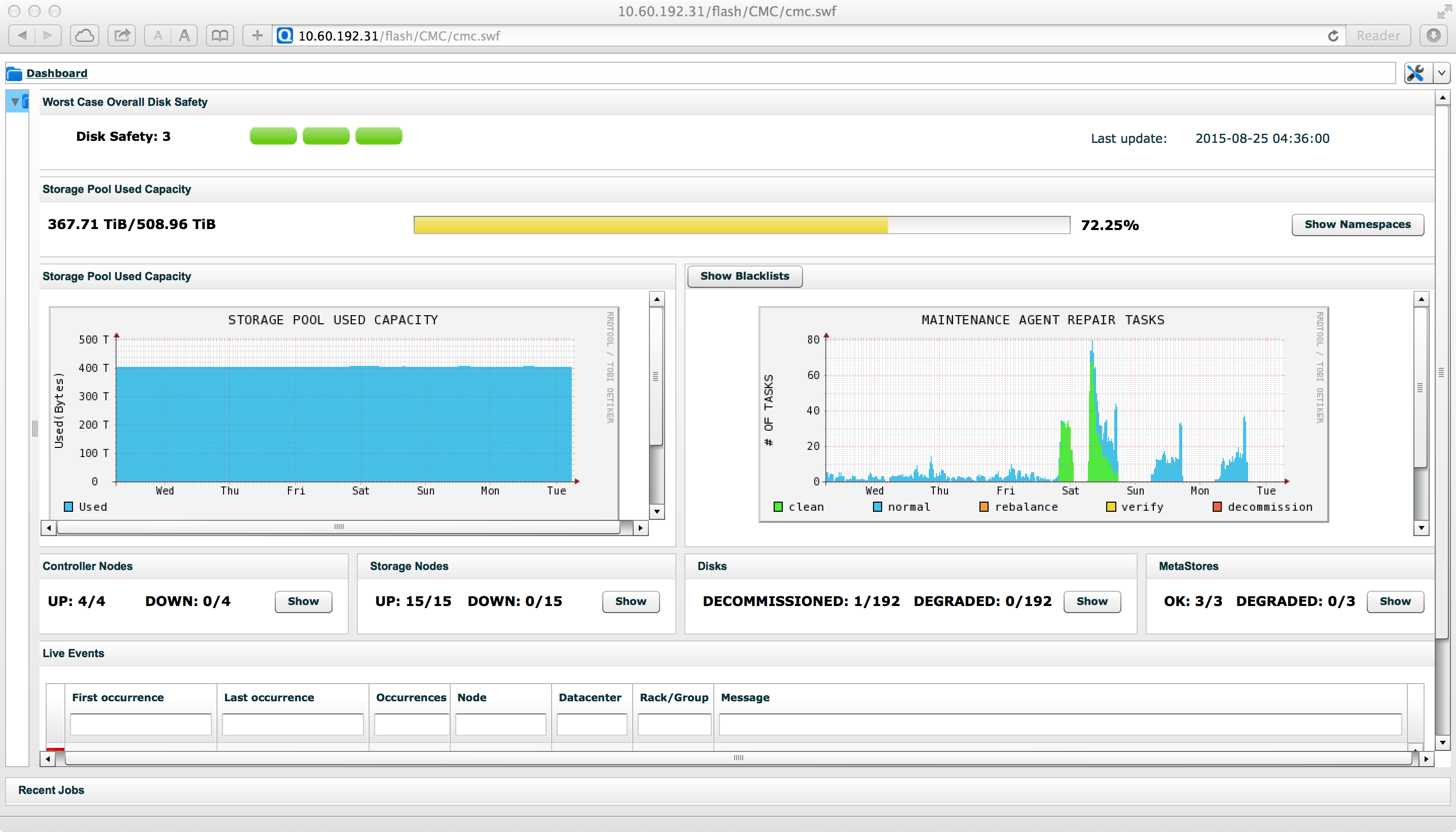 Removing Events from Live Events
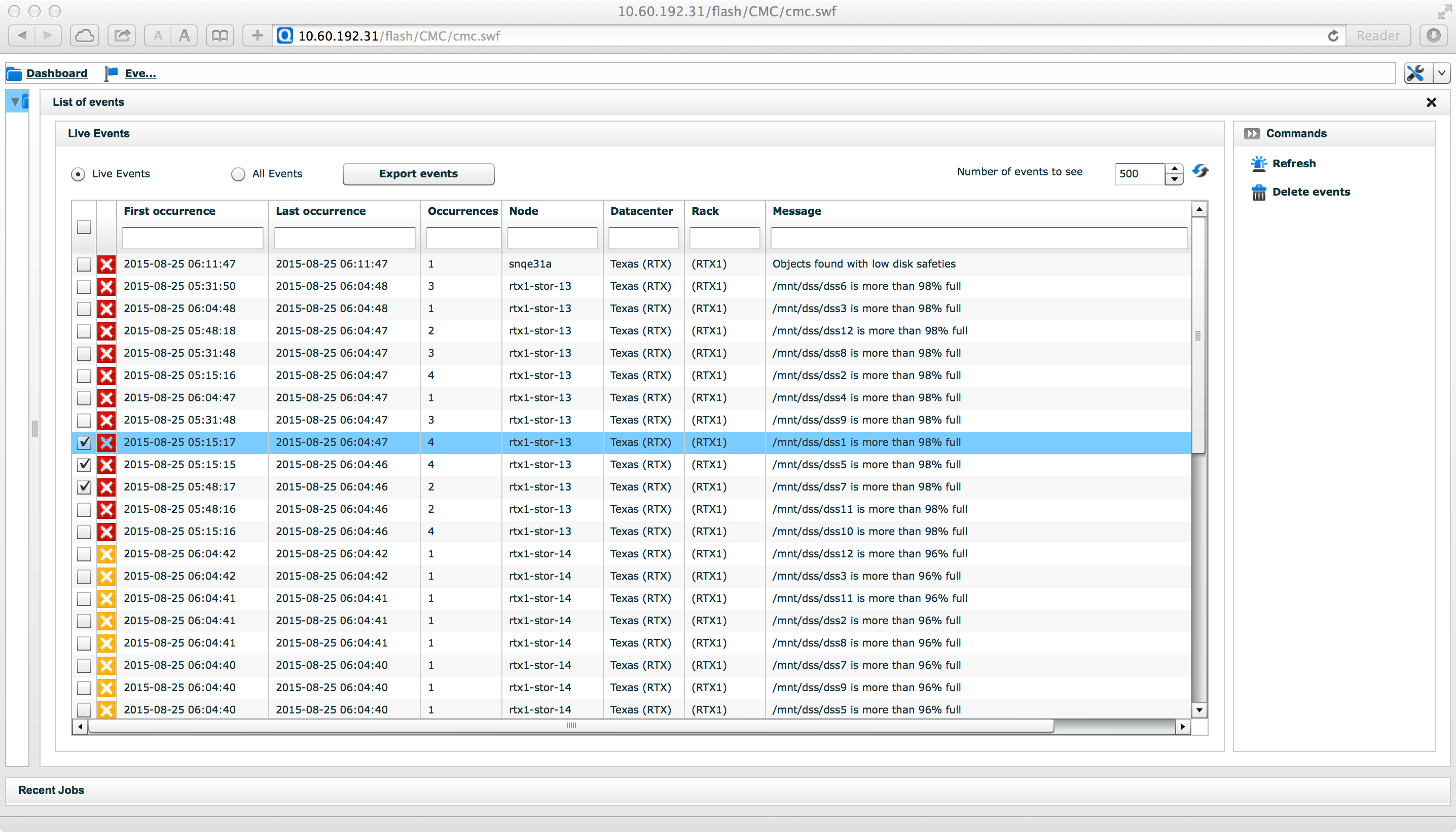 Exporting Event Detail
Exporting Events
It may become necessary to export events to a spreadsheet.
Exported event are written to a spreadsheet in csv format.
Select the events in the live event screen.
Select export events
Provide the date period
Select export to CSV
The CMC will show a list of downloadable CSV files already processed.
Note: After 24 hrs, cleanup will removed pre-existing CSV files.
Event Detail Overview
Event Summary Fields
Message: A brief message of the event.
Severity: Provides a Severity of the event determined by monitoring.
Source: Provides a relation to hardware, software, or target node in the configuration.
Occurrence: Provides the number of occurrence the monitoring agent has determined the event.
Details
Event Type: Internal error code (referenced in Lattus guides) 
Event Details: The backtrace of the error if available will be provided in the event detail.
Tags: The related GUID’s, metadata and other identifying information.
Events Error Codes
Event Error Codes 
Each code has 8 fields:
Event ID: The specific Event Code ID.
Event Message: Brief explanation of the event.
Severity: Event severities (Explained in previous slide)
Retention: The event is stored in the DB for 7 days. (DRP)
SNMP Trap: The event can be trapped via SNMP.
Email Notification: The event it will be sent over email (SMTP)
Monitoring Interval: Default monitoring interval between monitoring cycles.
Occurrences: If multiple occurrences occur for the same state, the same event will occur, with the occurrences counter increased.
Event code detail: See Lattus Service Manual
Events Error Codes Categories
Agent Events: Monitoring, Maintenance
Application Events: Daemons, Application policies, thresholds
Metastore Events: Metastore Events
Disk Events: Disk Events: Operation, disk decommission, auto-decommissioning.
DSS Events: DSS operation, thresholds, storagepool, capacity, blockstores.
Environments Events: Management Policies
Generic Events: catchall events, not cataloged in other categories.
Drilling Down on Events
Select the job associated with the event
Administration->Lattus Management->Logging->Jobs
This will display the last 7 days jobs up to the number specified in the upper-right corner of the window (default: 500)
Selecting/clicking on the error job will display the Job Details of that job.
The Job steps may be expanded/collapsed by selecting the arrow symbol. The individual steps may be selected to have the right-panel display the text that goes into the logs for that particular step.
Note: Next slide is a example.
Event Example
Error event is received in active events
Determine Event:
Failed Jobs> machine.getMonitoringInfo
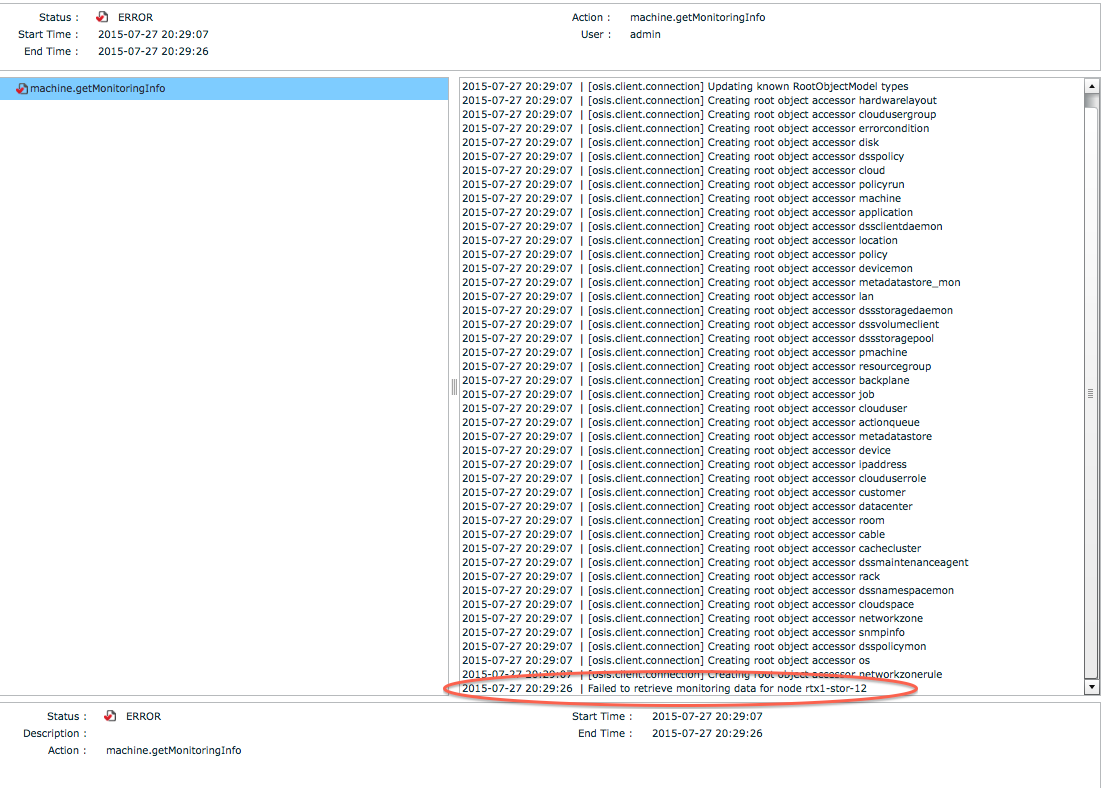 Retrieving Event Parameters
Possible retrieve the job parameters passed into the job.
Activate the Job parameters pop-up: Hidden icon at the left bottom.
For Windows: Hold down ctrl + alt, then double click on the little icon in the 'Status' field in the Job Details bottom-pane.
For Mac: Hold down command + option, then double click on the little icon in the 'Status' field in the Job Details bottom-pane.
This will display the job step's GUID in the bottom-pane.
Double clicking on the word ’Guid' will display a pop-up window the contains job step parameters that were passed to the script that it executed.
Example on next slide.
Job Parameters Example
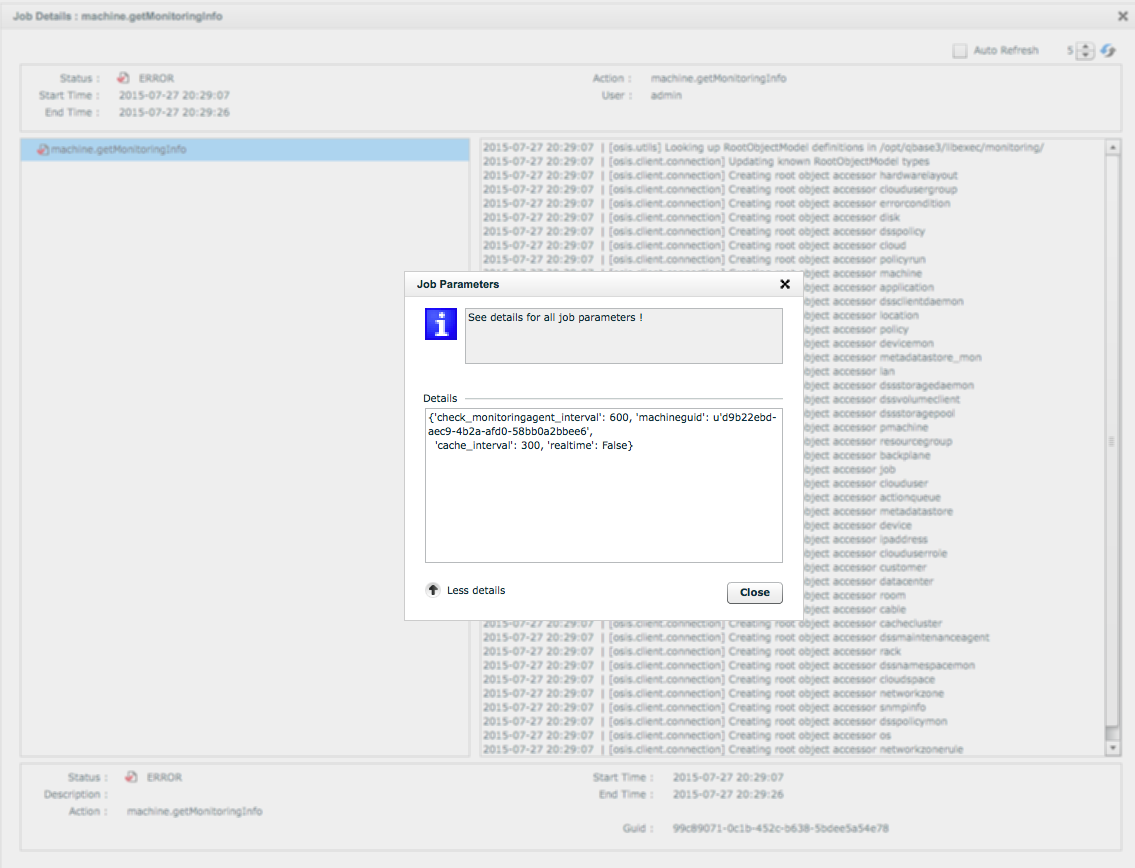 Conclusion
In the event example the monitoring policy timeout interval is 600 seconds pulling the current monitoring from the local monitoring agent on storage node. (rtx1-stor-12), the timeout threshold exceed the time limit of 600 seconds resulting in the event. 
Identify the address of (rtx1-stor-12), login and investigate, and resolve.
Analyze the network connections for the storage nodes and backend network communications between the MGMT controller and the storage node.
Analyze the failed job.
Analyze monitor agent logs: /opt/qbase3/var/log/monitoring/monitor.log
Is the monitoring agent active: q.manage.monitoringagent.getStatus()
Analyze System logs.
Event Log Retention
In most cases the logs associated with events, are related to Lattus services running on the system. (Arakoon, storage, DSS daemons, agents, etc.).
Most logs use log rotate rules.
Log rotations happen daily and or weekly schedule.
Log rotation rules are located in /etc/logrotate.d
What are the System Monitoring checks
System Thresholds
Memory 5% free
Swap > 50% free
Max processes are not over 600
Disk partition capacity full usage:
95% Warning Event
96% Error Event
98% Critical Threshold
RAID or OS condition sluggish
Blockstore: READ ONLY is set
> 10,000,000 inodes on a single partition: Critical Event READONLY condition.
What are the Health Monitoring checks
System Events (configurable)
Memory 5% free
Swap > 50% free
Max processes are not over 600
Disk partition capacity full usage:
95% Warning Event
96% Error Event
98% Critical Threshold
RAID or OS condition sluggish
Blockstore: READ ONLY is set
> 10,000,000 inodes on a single partition: Critical Event READONLY condition.
Changing Monitoring Thresholds
System Thresholds (configurable)
Before modify settings, beware there may be a problem, investigate!
Is the agent pointing at a potential issue!
Edit with caution: /opt/qbase3/apps/monitoring_agent/monitoring.xml
/opt/qbase3/qshell –c “q.manage.monitoringagent.restart()”
Memory =< 5% free
Swap > 50% free
Max processes are not over 600
Disk partition capacity full usage: Do not modify!
Collapsing Tlog Policy Issues
Use case generates too many tlogs within the policy threshold
No current fix
Risks: 	In the event Lattus Arakoon goes done, normal recovery procedures may not be able to recover the last thread in the tlog, manual undocumented recovery will be necessary.
Disk Decommission
Responding to Lattus Events
Disk Auto-Decommissioning
Degraded vs. Decommissioned
What contributes to a degraded disk
The monitoring agent evaluates disks states every 60 seconds.
System Logs: Hardware errors, filesystem errors
Blacklist thresholds
Read, write, and smartctl tests
Multiple degraded disks on the same node can occur in the same monitoring interval.
In the event multiple degraded disks occur on the same node, you should evaluate these closely normally point to another underlining issue.
Events will be generated on degraded disks
Disk Auto-Decommissioning
Auto-Decommission Policy Prerequisites
SSD are not evaluated for auto-decommissioning.
The auto-decommission policy runs every 60 minutes. (configurable)
A degraded disk is not evaluated for auto-decommissioning until it reaches a 30 minute threshold. (configurable)
If multiple degraded disks are detected on the same node within a 5 minute interval for 3-12 disks: The auto-decommission interval will be reset set to default of 12 hrs. (configurable)
If multiple auto-decommission disks are detected in the same policy interval, the current lowest overall disk safety is evaluated before preceding with auto-decommissioned.
Disks that contain RAID sub-mirrors will not be auto-decommissioned and will require manual decommission.
Disk Auto-Decommissioning
Blockstore Interactions with Auto-decommissioning
Only 1 blockstore per node is auto-decommissioned at a time.
When there are multiple disks are set to auto-decommissioned the active decommisioned blockstore has to complete, and ABANDONED is set on that blockstore.
The blockstore being decommissioned in not set to ABANDONED state until:
A repair crawl has happened since the disk was decommissioned.
NO references to the data on that disk exist any longer.
Disk Auto-Decommissioning Process
Steps: 
Disk is determined bad, and set to degraded per the monitoring policy
Degraded disk hits the degraded decommission threshold
The auto-decommissioned policy triggers a state change on the disk, and the framework is updated.
Decommission is executed on the disk.
Crawl runs, and all data it repaired to other blockstores
Decommission blockstore state exist, until no data reference exist.
 DSS sets blockstore to ABANDONDED
Blockstore is umounted
ABANDONDED blockstore
Framework/Model is updated with state
Disk Auto-Decommissioning Failure Scenario
Disk is determined bad, and set to degraded per the monitoring policy
Degraded disk hits the degraded decommission threshold
The auto-decommissioned policy triggers a state change on the disk, and the framework is updated.
Decommission is executed on the disk.
Crawl runs, and all data it repaired to other blockstores is attempted.
Disk Auto-Decommissioning Failure Scenario Issue #1
Event is raised: Blockstore '/mnt/dss/dss7/blockstore' has status DECOMMISSIONED for more than 10 days.
This could affect worst case overall disk safety.
Read/Write/Access errors on disk cause failed state on disk.
Result in blockstore in DECOMMISSIONED failed state.
Blockstore becomes umounted, disk is un-accessible preventing crawl from resolving repairs.
Check storage node system logs, blockstore mount status, run smartctl tests. 
Resolution: Reset disk to DEGRADED, and run manual DECOMMISSION.
Disk Auto-Decommissioning Failure Scenario Issue #2
Event is raised: Blockstore '/mnt/dss/dss7/blockstore' has status DECOMMISSIONED for more than 10 days.
This could affect worst case overall disk safety.
Crawl completes, but disk is hung in decommissioned state. This occurs when the framework does not receive the callback when crawl is complete.
Result in blockstore stays in DECOMMISSIONED online state.
Disk Auto-Decommissioning Failure Scenario Issue #2
Resolved in > 3.7.1 release.
Check logs: storage daemon masters, MGMT node, and node for blockstore decommission.
Check storage node blockstore mount status.
Check progress in the disksafety object in q.dss.manage.monitorStoragePool()
		'disksafety_objects': {7: 24353721},                                                              		'disksafety_objects_decommissioned': {7: 24353721},
Check progress in disksafety_objects_decommissioned in q.dss.manage.monitorNameSpace()
Resolution: q.dss.manage.abandonBlockStore(<bs_id>)
THANK YOU
For meeting with Quantum, the LARGEST Data Protectionand Big Data management specialist in the world.
© 2013 Quantum Corporation. Company Confidential. Forward-looking information is based upon multiple assumptions and uncertainties,does not necessarily represent the company’s outlook and is for planning purposes only.